DO NOT RESIZE – if this shape is not suitable for your image you must delete it and add an image manually.
SECaTs for [course code]
What is the benefit of taking the survey?
SECaTs is your opportunity to provide feedback on your learning experience.
We use your responses to improve courses and teaching. 
Responses and feedback are confidential.
How do I complete the survey? 
Visit eval.uq.edu.au or scan the QR code below.
Constructive feedback is very helpful. Please be respectful and specific – provide examples.
Complete before the commencement of exams.
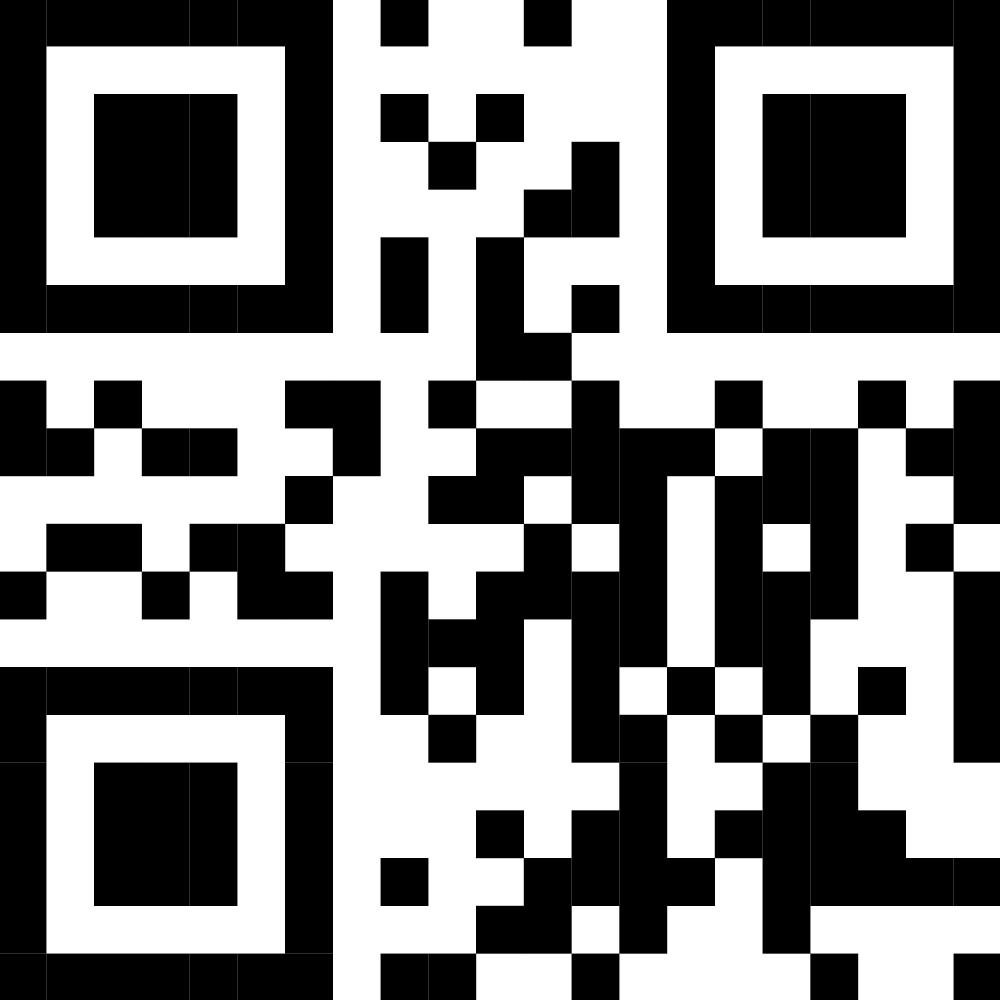 For more information: 
bit.ly/2023SECaTVideo
1
[Speaker Notes: Teachers may like to discuss with their students:
Confidential means that the teacher cannot see who has completed the survey; however if there are very concerning issues identified (e.g. potential misconduct on part of student or staff) the Student Survey and Evaluation Team are able to identify the student who completed the survey. This identity would not be released to the teacher.
How previous feedback has impacted the course in the current year.
How improvement in courses and teaching practices improves the student experience and the quality of graduates moving forward – this is your profession and the reputation of your University you are contributing to.

How to give positive feedback:
This teacher’s practice was great because…… or
I appreciated the assessment item …… because it helped me fully understand …….

How to give negative feedback:
This course would be better if the assessment was more clearly defined
This course would be better if the link between … and …. was clearly specified
This teacher’s practice would be better if ……
I think I would learn more if……]